ÎNTÂLNIREA DE LUCRU           A INSPECTORILOR      DE           ŞTIINTE SOCIO-UMANE      ŞI      ISTORIE
7-9 SEPTEMBRIE 2023
BUCUREŞTI
Prezentare generală
Structura anului şcolar 2023-2024 a fost aprobată prin 
OME nr. 3800/9.03.2023, publicat în MO Nr. 213/15.III.2023
● Anul şcolar 2023-2024 are o durată de  36 de săptămâni de cursuri
Art. 2. — (1) Anul școlar 2023—2024 se structurează, pe
intervale de cursuri și intervale de vacanță, astfel: 
a) intervale de cursuri:
— de luni, 11 septembrie 2023, până vineri, 27 octombrie
2023;
— de luni, 6 noiembrie 2023, până vineri, 22 decembrie
2023;
— de luni, 8 ianuarie 2024, până vineri, 9 februarie 2024,
respectiv vineri, 16 februarie 2024, sau vineri, 23 februarie 2024,
după caz, la decizia inspectoratelor școlare județene/al
municipiului București, în urma consultărilor cu beneficiarii
primari ai educației, cu părinții/reprezentanții legali ai acestora și
cu cadrele didactice, realizate la nivelul unităților de învățământ;
— de luni, 19 februarie 2024, respectiv luni, 26 februarie
2024, sau luni, 4 martie 2024, la decizia inspectoratelor școlare
județene/al municipiului București, după caz, până vineri,
26 aprilie 2024;
— de miercuri, 8 mai 2024, până vineri, 21 iunie 2024;
Prezentare generală

Structura anului şcolar 2023-2024 a fost aprobată prin 
OME nr. 3800/9.03.2023, publicat în MO Nr. 213/15.III.2023

b) intervale de vacanță:
— de sâmbătă, 28 octombrie 2023, până duminică,
5 noiembrie 2023;
— de sâmbătă, 23 decembrie 2023, până duminică,
7 ianuarie 2024;
— o săptămână, la decizia inspectoratelor școlare
județene/al municipiului București, în perioada 12 februarie—
3 martie 2024;
— de sâmbătă, 27 aprilie 2024, până marți, 7 mai 2024;
— de sâmbătă, 22 iunie 2024, până duminică, 8 septembrie
2024
Art. 4. — (1) Programul național „Școala altfel” și Programul
„Săptămâna verde” se desfășoară în perioada 11 septembrie
2023—26 aprilie 2024, în intervale de câte 5 zile consecutive
lucrătoare, a căror planificare se află la decizia unității de
învățământ. Derularea celor două programe se planifică în
intervale de cursuri diferite.
(2) La clasele din învățământul liceal — filiera tehnologică și
din învățământul profesional, în perioadele dedicate
programelor „Școala altfel” și „Săptămâna verde”, se
organizează activități de instruire practică urmărind și scopul
acestor programe.
(3) La clasele din învățământul postliceal, în perioadele
dedicate programelor „Școala altfel” și „Săptămâna verde”, se
organizează activități de instruire practică.
Prezentare generală



Ordinul nr. 4150/29.06.2022 pentru aprobarea cadrului de competențe digitale al profesionistului din educație
 
 Poate fi accesat la adresa:
https://legislatie.just.ro/Public/DetaliiDocument/257484



 Ordinul 3750/28.02.2023 pentru aprobarea Metodologiei-cadru de evaluare în mediul online a performanțelor școlare și a competențelor elevilor

Poate fi accesat la adresa:
https://legislatie.just.ro/Public/DetaliiDocumentAfis/265561
Prezentare Generală
ISTORIE şi SOCIO-UMANE-planuri-cadru, programe şcolare de trunchi comun şi programe şcolare pt. cursuri opţionale oferta naţională 

SOCIO-UMANE - recomandari metodologice

ISTORIE- recomandari metodologice
Prezentare generală
Discipline socio-umane și Istorie
la nivelul Planurilor-cadru,cursuri de zi,
 
ÎNVĂȚĂMÂNT PRIMAR
Sunt valabile:



Precizările privind aplicarea planurilor-cadru și a programelor 
școlare 
pentru învățământul primar nr. 27117/28.01.2015


ORDINUL nr. 3.371 din 12 martie 2013

privind aprobarea planurilor-cadru de invatamant pentru 
invatamantul 
primar si a Metodologiei privind aplicarea planurilor-cadru de
 invatamant pentru 
invatamantul primar
Discipline socio-umane și Istorie
la nivelul Planurilor-cadru,cursuri de zi,
 
ÎNVĂȚĂMÂNT GIMNAZIAL

Planurile - cadru pentru învățământul gimnazial au fost aprobate prin OMENCS nr. 3590/5.04.2016

UN ELEMENT DE NOUTATE  A FOST REPREZENTAT DE APARITIA OMEN 4221/1.08.2018  PRIVIND MODIFICAREA ANEXELOR 2-7 ALE ORDINULUI MINISTRULUI EDUCAŢIEI NAŢIONALE NR. 3590/2016, PRIVIND APROBAREA PLANURILOR-CADRU DE ÎNVĂŢĂMÂNT PENTRU ÎNVĂŢĂMÂNTUL GIMNAZIAL (Opţional integrat la nivelul mai multor arii curriculare 0-1 ore/săptămâna)
Planurile - cadru pentru învățământul gimnazial includ, la nivelul claselor V-VIII, pachetul disciplinelor intitulate  generic Educație socială, după cum urmează:
la clasa a V-a - Educație socială - Gândire critică și drepturile copilului, 1 oră/săptămână ( începând cu anul școlar 2017-2018); 
la clasa a VI-a - Educație socială - Educație  interculturală, 1 oră/săptămână (începând cu anul școlar 2018-2019); 
la  clasa  a VII-a - Educație socială - Educație  pentru  cetățenie  democratică, 1 oră/săptămână (începând cu anul școlar 2019-2020); 
la clasa  a  VIII-a - Educație socială - Educație economico-financiară, 1 oră/săptămână (începând cu anul școlar 2020-2021)
PLANURI-CADRU INVĂȚĂMÂNT LICEAL
ÎN ANUL ȘCOLAR 2023-2024

NOUTATE
Planurile – cadru de învăţământ pentru ciclul liceal au fost modificate 
 Introducerea disciplinei Istoria evreilor. Holocaustul.

TOATE PLANURILE–CADRU  VALABILE MODIFICATE pot fi accesate la adresa: 
https://www.rocnee.eu/index.php/dcee-oriz/curriculum-oriz/planuri-cadru-actuale
Prezentare generală
Notificarea nr. 45669/12.10.2009 cu privire la predarea-învăţarea disciplinelor socio-umane în învăţământul preuniversitar, cursuri de zi şi seral, începând cu anul şcolar 2009-2010 - rămân valabile precizările pentru învățământul liceal
INVĂȚĂMÂNTUL PRIMAR  
 
CONFORM  Precizărilor privind aplicarea planurilor –

cadru și a programelor școlare  pentru învățământul primar 

nr. 27117/28.01.2015:

Începând cu anul școlar 2016-2017 se aplică atât la clasa a III-a, 

cât și la clasa a IV-a Planul-cadru aprobat prin OMEN 3371/2013 și

 programele școlare aprobate prin OMEN nr. 5003/2014; 

OMEN 5001/2014; OMEN nr. 5004/2014

Programa școlară  pentru disciplina  Educație civică aprobată 

prin  OMEN nr.  5003/02.12.2014 poate fi accesată la adresa:

https://www.rocnee.eu/index.php/dcee-oriz/curriculum-oriz/programe-scolare-front/programe-scolare-in-vigoare
Prezentare generală
Programe școlare
Programa școlară  pentru disciplina  

ISTORIE, clasa a IV-a, aprobată  prin

  OMEN nr.   5003/02.12.2014 


poate fi accesată la adresa:


https://www.rocnee.eu/index.php/dcee-oriz/curriculum-oriz/programe-scolare-front/programe-scolare-in-vigoare
ÎNVĂȚĂMÂNTUL GIMNAZIAL

PROGRAME ȘCOLARE PENTRU ÎNVĂȚĂMÂNTUL GIMNAZIAL
EDUCAȚIE SOCIALĂ - prin OMEN nr. 3393/28.02.2017 au fost aprobate programele școlare pentru ciclul gimnazial, incluzând și programa școlară pentru disciplina de trunchi comun (obligatorie)  Educație socială, după cum urmează: 
la clasa a V-a, disciplina Educaţie socială - Gândire critică și drepturile copilului urmărește dezvoltarea gândirii critice în raport cu/prin orientare către problematica drepturilor copilului. Abordarea gândirii critice şi a drepturilor copilului se realizează, într-un mod integrat, pornind de la competenţele specifice definite în cadrul programei. Activitățile de învățare propuse urmăresc să susțină elevii în efortul de a reflecta critic asupra propriilor drepturi şi responsabilități; oferă astfel, contexte pentru formularea de întrebări, construirea unui punct de vedere argumentat sau pentru examinarea opiniilor, explicațiilor și argumentelor formulate de alte persoane. În egală măsură, activitățile de învățare urmăresc să stimuleze şi implicarea directă a elevilor în promovarea şi apărarea propriilor drepturi;

la clasa a VI-a, disciplina Educaţie socială - Educaţie interculturala propune un demers didactic centrat pe valorile şi principiile interculturalităţii, în contextul societăţii româneşti contemporane. Disciplina urmăreşte formarea elevilor ca persoane capabile să valorizeze propria cultură şi să aprecieze pozitiv diferite alte culturi ce se regăsesc într-o societate interculturală;

la clasa a VII-a, disciplina Educaţie socială - Educaţie pentru cetăţenie democratică este centrată pe valorile şi principiile cetăţeniei democratice. Prin această disciplină se continuă educaţia civică a elevilor, iniţiată în învăţământul primar, dobândindu-se noi competențe referitoare la înțelegerea funcţionării statului democratic, ca stat de drept, și la practicarea cetățeniei active;

La clasa a VIII-a, disciplina Educaţie socială - Educație economico-financiară este orientată pe dimensiunea economico-financiară şi antreprenorială a exercitării cetățeniei. Raportarea elevilor de gimnaziu la aspecte care ţin de domeniul economico-financiar este realizată în mod firesc, fiind vizate aspecte esenţiale cu care aceştia vin în contact direct sau prin intermediul familiei din care fac parte. În mod similar, în deplină concordanţă cu vârsta elevilor, este avută în vedere dezvoltarea spiritului de iniţiativă şi antreprenoriat; accentul este pus pe realizarea unor planuri de acțiune (personale/ de familie) pentru realizarea unui scop, pe abilitatea persoanei de a transforma ideile în acţiune.
ÎNVĂȚĂMÂNTUL GIMNAZIAL
Ca un element de noutate general, în spiritul implicării elevilor în propria învățare, programele școlare pentru disciplina Educație socială consacră un rol special proiectului educațional. 

Este creat, în acest fel, un cadru educațional care apropie procesul de predare-învățare-evaluare de viața reală, în care proiectul este un instrument de lucru necesar pentru desfășurarea activității în toate domeniile social-economice. Acest cadru educațional permite învățarea participării prin participare și nu doar discutând despre participare; este facilitată, de asemenea, dezvoltarea abilităților necesare secolului al XXI-lea: creativitate, gândire critică și sistemică, abilități de comunicare și de colaborare, capacitate de adaptare, responsabilitate, spirit de echipă. Bugetul de timp alocat  proiectului reprezintă 25-30% din bugetul total  de timp alocat, pe an de studiu, disciplinei. 

Activitatea fiecărui elev în cadrul echipei de proiect este evaluată și se finalizează prin notarea acestuia.
ÎNVĂȚĂMÂNTUL LICEAL
Programe şcolare valabile începând cu anul şcolar 2009-2010
SOCIO-UMANE



PROGRAME DE TRUNCHI COMUN 
programa şcolară pentru disciplina Logică, argumentare şi comunicare, cls. a IX-a, aprobată prin OMECI nr. 5099/09.09.2009



PT.  LICEAL, CU EXCEPTIA MODIFICARILOR DIN ANUL ŞCOLAR 2009-2010  ALE  PROGRAMEI LA DISCIPLINA  Logică, argumentare şi comunicare, RESTUL PROGRAMELOR NU AU SUFERIT  MODIFICARI
      TOATE PROGRAMELE SCOLARE POT FI ACCESATE LA ADRESA:
https://www.rocnee.eu/index.php/dcee-oriz/curriculum-oriz/programe-scolare-front/programe-scolare-in-vigoare
PROGRAME ȘCOLARE PENTRU ÎNVĂȚĂMÂNTUL GIMNAZIAL  UTILIZATE ÎN ANUL ȘCOLAR 
2023-2024 LA DISCIPLINA ISTORIE
La clasele V-VIII  se aplică programele școlare pentru disciplina 
ISTORIE, aprobate prin OMEN nr. 3393/28.02.2017 

Pot fi accesate la adresa:
https://www.rocnee.eu/index.php/dcee-oriz/curriculum-oriz/programe-scolare-front/programe-scolare-in-vigoare
TOATE PROGRAMELE SCOLARE PENTRU ÎNVĂȚĂMÂNTUL LICEAL  LA DISCIPLINA ISTORIE
POT FI ACCESATE LA ADRESA:
https://www.rocnee.eu/index.php/dcee-oriz/curriculum-oriz/programe-scolare-front/programe-scolare-in-vigoare


PROGRAME ȘCOLARE PENTRU ÎNVĂȚĂMÂNTUL LICEAL  LA DISCIPLINA ISTORIE
NOUTĂȚI
Programa școlară: Istoria evreilor. Holocaustul, clasa a XI-a/a XII-a, învățământ liceal și profesional

Poate fi accesată la adresa:
https://www.rocnee.eu/images/rocnee/fisiere/programe_scolare/inv_liceal_profesional/OME_5344_09082023_Istoria_evreilor.Holocaustul.pdf
Planificarea şi proiectarea didactica

Elaborarea planificării calendaristice
Proiectarea unităţilor de învăţare
+
Recomandare
 Schița lecției, pentru cei aflați în primii 3 ani de activitate
Planificarea calendaristică – document proiectiv
Planificarea calendaristică reprezintă un document proiectiv, necesar realizării activităţilor didactice care permite asocierea, într-un mod personalizat, a elementelor programei (competenţe specifice şi conţinuturi), în cadrul unităţilor de învăţare. Acestora le sunt alocate unităţi de timp (număr de ore şi săptămâni) considerate ca optime de către cadrul didactic, pe parcursul unui an şcolar.
În elaborarea planificării calendaristice programa şcolară reprezintă documentul de referinţă. După lectura atentă şi integrală a programei şcolare, elaborarea planificării calendaristice presupune parcurgerea următoarelor etape:
1.	asocierea competenţelor specifice şi a conţinuturilor prezentate în programa şcolară;
2.	stabilirea unităţilor de învăţare;
3.	stabilirea succesiunii parcurgerii unităţilor de învăţare;
stabilirea bugetului de timp necesar pentru fiecare unitate de învăţare.

Planificarea calendaristică anuală nu se realizează pe baza manualelor şcolare, acestea fiind materiale curriculare adresate elevilor. 
Structura anului şcolar se aprobă anual, prin ordin al ministrului educaţiei. Pentru anul şcolar 2023-2024, vezi OME nr. 3800/9.03.2023
disponibil la adresa:
https://www.edu.ro/sites/default/files/_fi%C8%99iere/Legislatie/2023/OM_3800_2023_structura_an_scolar_2023_2024.pdf
PLANIFICAREA CALENDARISTICA ANUALA
*notaţia se poate realiza prin precizarea explicită a săptămânii/săptămânilor, spre exemplu 11-15.09, sau se poate nota sub forma generică S1, pentru săptămâna 1 sau perioada S1-S3 pentru săptămânile 1-3
Din punct de vedere formal, planificarea calendaristică anuală poate fi realizată potrivit modelului de mai sus
PROIECTAREA UNITĂȚILOR DE ÎNVĂȚARE
Din punct de vedere formal, proiectul unei unități de învățare poate fi realizat potrivit modelului de mai sus
REPERE METODOLOGICE PENTRU APLICAREA        		CURRICULUMULUI LA CLASA A XI - A 		ÎN ANUL ȘCOLAR 2023-2024
Reperele metodologice pentru aplicarea curriculumului la clasa a XI - a în anul școlar 2023-2024 pot fi accesate la adresa:

https://www.rocnee.eu/index.php/dcee-oriz/curriculum-oriz/repere-metodologice/arhiva-repere-metodologice
Prezentare Generală
Manuale şcolare
în anul şcolar 2023-2024
Prezentare generală
Manuale scolare

În anul şcolar 2023-2024 sunt în vigoare  manualele şcolare aprobate prin ordinul ministrului educaţiei pentru a fi folosite în sistemul naţional de învăţământ  (vezi Catalogul manualelor şcolare  pentru clasele I-VIII şi Catalogul manualelor şcolare pentru clasele  IX-XII  pentru anul şcolar 2023-2024).

Pentru predarea-învăţarea disciplinei Logică, argumentare şi comunicare se vor utiliza manualele  şcolare existente pentru Logică şi argumentare.
Concursuri şcolare la ştiinţele socio-umane şi istorie





Aprecieri privind concursurile

 naţionale desfăşurate

în anul şcolar  2022-2023
Prezentare generală
Concursuri şcolare la ştiinţele socio-umane şi istorie

Concursurile naţionale în anul şcolar 2023-2024 la ştiinţele socio-umane:
Olimpiada Naţională de Ştiinţe socio-umane:
Faza pe şcoală: decembrie-ianuarie 2023
Faza locală (comuna, oraş):  perioada ianuarie-februarie 2024
Faza judeţeană/sectoarelor municipiului Bucureşti: 23 martie 2024
Faza naţională:  27 aprilie-1 mai 2024, ...........

Concursul Naţional “Democraţie şi toleranţă”: 
Faza pe şcoală: luna februarie 2024
Faza locală (comuna, oraş): luna  martie 2024
Faza judeţeană/sectoarelor municipiului Bucureşti: mai 2024
Faza naţională: 26-29 iulie 2024, ...................
Prezentare generală
Concursurile naţionale în anul şcolar 2023-2024 la istorie:
Olimpiada Naţională de Istorie:
Faza pe şcoală: decembrie 2023-ianuarie 2024
Faza locală (comuna, oraş): ianuarie-februarie 2024
Faza judeţeană/sectoarelor municipiului Bucureşti:  16 martie 2024
Faza naţională: 27 aprilie - 1 mai 2024, ..............
Concursul de referate şi comunicări ştiinţifice ale elevilor de liceu la istorie:
Faza judeţeană/municipiului Bucureşti: luna  aprilie-mai 2024
Faza naţională: 24-27 iulie 2024, ..............
Memoria Holocaustului:
Faza judeţeană/municipiului Bucureşti: luna aprilie-mai 
Faza naţională: 9-12 iulie 2024 ...............
Prezentare generală
Concursuri şcolare transdisciplinare

Istorie şi societate în dimensiune virtuală
Faza judeţeană/municipiului Bucureşti: perioada  ianuarie-martie 2024
Faza naţională: concursul se organizează din doi în doi ani. În anul școlar 2023-2024 nu se organizează. 
Cultură şi civilizaţie  în România
Faza judeţeană/municipiului Bucureşti:  perioada ianuarie-martie 2023
Faza naţională:  25-28 mai 2024, ............
OLIMPIADA INTERNAŢIONALĂ DE FILOSOFIE
În perioada 11 - 14 mai, 2023, la Olympia, Grecia s-a desfăşurat cea de-a XXXI-a ediţie a Olimpiadei Internaţionale  de Filosofie (XXXI Internaţional Philosophy Olympiad-XXXI IPO)
Olimpiada Internaţională  de Filosofie (IPO-Internaţional Philosophy Olympiad) este o competiţie pentru elevii din învăţământul preuniversitar. Competiţia este oficial recunoscută de UNESCO iar din anul 2000  se desfăşoară sub auspiciile Federaţiei Internaţionale a Societăţilor de Filosofie (FISP).
	 Lotul olimpicilor români a inclus 2 elevi, calificaţi ca urmare a rezultatelor obţinute la Olimpiada Naţională de Ştiinţe Şocio-Umane-Disciplina Filosofie, şi a susţinerii unui test de limbă străină:
 Irașcu Iani, elev la Colegiul Naţional „Gheorghe Vrânceanu”, Bacău.Colegiul  - premiul I în cadrul etapei  naționale 
Balaş Mircea,  elev la  Colegiul Naţional „Unirea”, Focşani - premiul II în cadrul etapei naționale și mențiune la XXXI IPO
Examene naţionale

	Aprecieri privind examenele naţionale 
2023

Examenul naţional de bacalaureat 2024
Programe/proiecte naţionale şi internaţionale aflate in implementare la nivel naţional/regional/judeţean diseminarea exemplelor de bună practica
 Diverse
ÎNTÂLNIREA DE LUCRU A INSPECTORILOR              DE         STIINTE SOCIO-UMANE  SI  ISTORIE
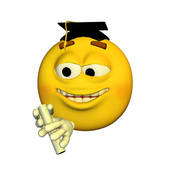 SUCCES  ÎN  NOUL  AN ȘCOLAR !